Hiện tượng này gọi gì?
Hiện tượng này thường xảy ra ở đâu ?
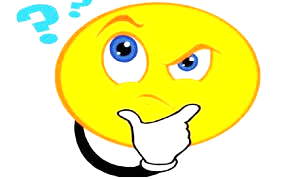 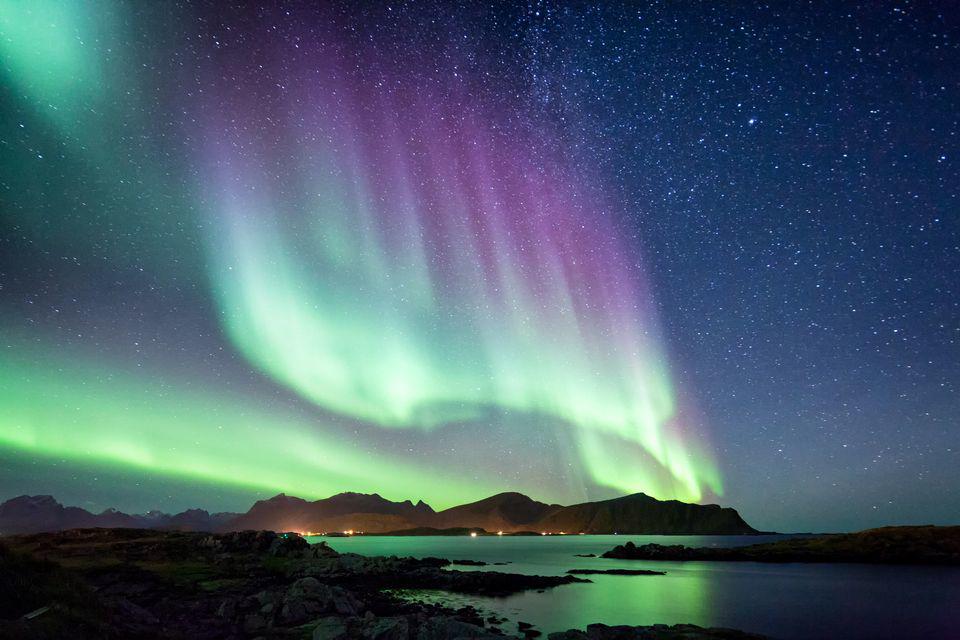 CHỦ ĐỀ:
LỰC LORENTZ
CHỦ ĐỀ: LỰC LORENTZ
Từ trường gây ra lực tác dụng lên một nam châm hay một dòng điện đặt lên trong nó.
Đặc trưng cơ bản của từ trường là gì?
Dòng điện là gì?
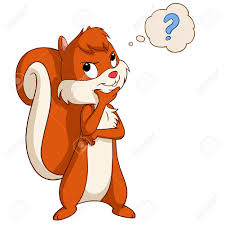 Dòng điện là dòng chuyển dời có hướng của các hạt mang điện
CHỦ ĐỀ: LỰC LORENTZ
Vậy từ trường có tác dụng lên hạt mang điện không?
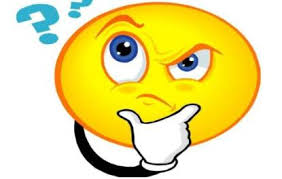 CHỦ ĐỀ: LỰC LORENTZ
Lực Lorentz
1. Định nghĩa
FAB
I
B
A
B
CHỦ ĐỀ: LỰC LORENTZ
Kết luận:
Mọi hạt mang điện tích chuyển động trong một từ trường, đều chịu tác dụng của lực từ.
Lực từ này được gọi là LỰC LORENTZ
1/ Định nghĩa lực Lorentz.
	Lực từ tác dụng lên các hạt mang điện chuyển động trong từ trường gọi là lực Lorentz.
    Ký hiệu : fL
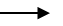 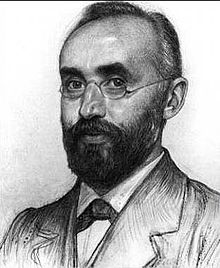 Hendrick Antoon Lorentz, 1853 – 1928
Nhà vật lý Hà Lan, giải Nô-ben năm 1902
CHỦ ĐỀ: LỰC LORENTZ
2. Xác định lực Lorentz
e
e
+
I
e
e
CHỦ ĐỀ: LỰC LORENTZ
2. Xác định lực Lorentz
e
e
+
I
e
e
e
+
CHỦ ĐỀ: LỰC LORENTZ
2. Xác định lực Lorentz
e
+
e
+
+
+
I
I
e
+
e
+
LỰC TỪ
Tác dụng lên điện tích chuyển động
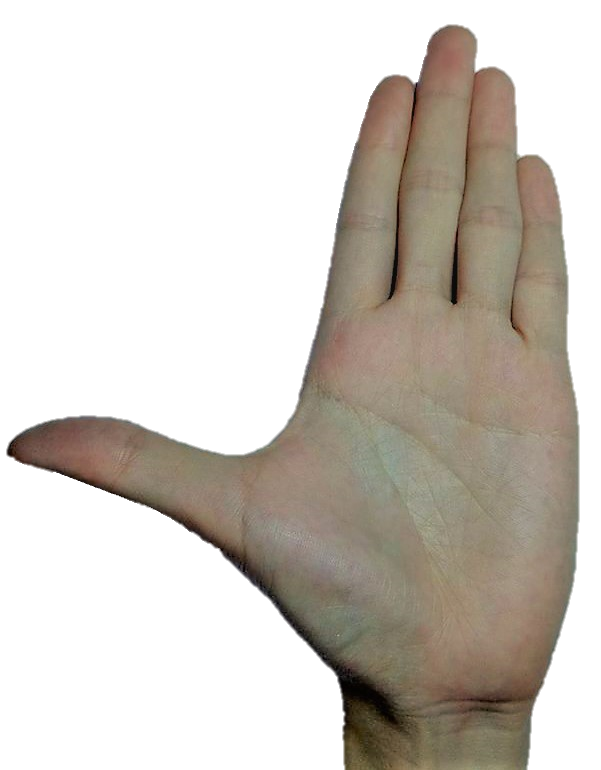 LỰC LORENT
FL = qvB
FL
FL
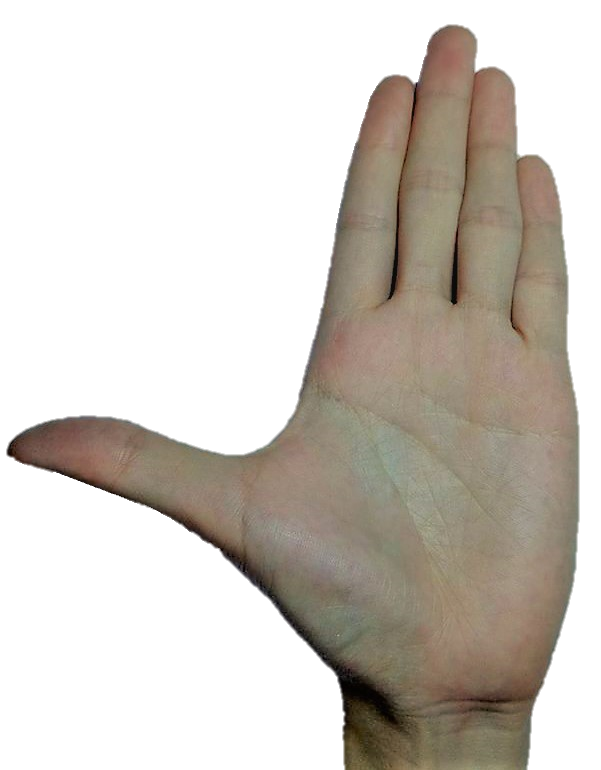 q
v
v
q
B
B
I
LỰC LORENTZ
Chiều của lực lorentz
f
v
v
+
-
f
B
B
CHỦ ĐỀ: LỰC LORENTZ
i
F
B
Quy tắc bàn tay trái xác định lực từ tác dụng lên dây dẫn mang dòng điện.
Đặt bàn tay trái hứng các đường cảm ứng từ, sao do chiều từ cổ tay đến các ngón tay chỉ chiều của dòng điện, khi đó ngón tay cái choãi ra 900 chỉ chiều của lực từ.
CHỦ ĐỀ: LỰC LORENTZ
fL
fL
fL
fL
fL
e
e
e
e
e
Lực Lo-ren-xơ
1. Định nghĩa lực lorentz
FAB
I
B
A
B
Vậy mỗi electron chuyển động sẽ chịu tác dụng của lực từ
Tổng hợp các lực từ tác dụng lên mỗi electron chuyển động tạo thành lực từ tác dụng lên đoạn dây mang dòng điện.
CHỦ ĐỀ: LỰC LORENTZ
2/ Xác định lực Lorentz:
Lực Lorent tác dụng lên hạt mang điện q0 chuyển động với vận tốc v trong từ trường B và hợp với B một góc α có đặc điểm:
Điểm đặt: Tại điện tích q0 đang chuyển động.
Phương: Vuông góc với mặt phẳng chứa vecto v và B
Chiều: Theo quy tắc bàn tay trái: “Để bàn tay trái mở rộng sao cho từ trường hướng vào lòng bàn tay, chiều từ cổ tay đến ngón giữa là chiều của v khi q0 > 0 và ngược chiều khi q0 < 0. Lúc đó chiều của lực Lo-ren-xơ là chiều ngón cái choãi ra.”
CHỦ ĐỀ: LỰC LORENTZ
fL = q0 .v.B.sinα
+ Độ lớn :
fL là độ lớn lực Lorentz (N).
 q0  là độ lớn của hạt điện tích đang chuyển động (C). 
 v  là tốc độ của hạt (m/s). 
 B là độ lớn cảm ứng từ (T).
 α = (v, B) là góc hợp với vecto v và vecto B
[Speaker Notes: Thực hiện c1]
Bài tập vận dụng
Bài 1: Một proton bay vào trong từ trường đều có cảm ứng từ B = 1,5 T với vận tốc ban đầu v = 3.107 m/s theo phương hợp với đường sức từ một góc 300. Tính độ lớn của lực Lorentz?
B
v
e
f
Bài tập vận dụng
Bài 2: Một electron bay vào trong một từ trường đều có cảm ứng từ B = 0,5 T  với vận tốc ban đầu vo = 106 m/s, theo phương vuông góc với đường sức từ. Tính độ lớn của lực Lorentz. Biết qe = - 1,6.10-19 C.
Tóm tắt :
B = 0,5 T
vo = 106 m/s
qe = - 1,6.10-19 C
Độ lớn của lực Lorentz
f
=  ?